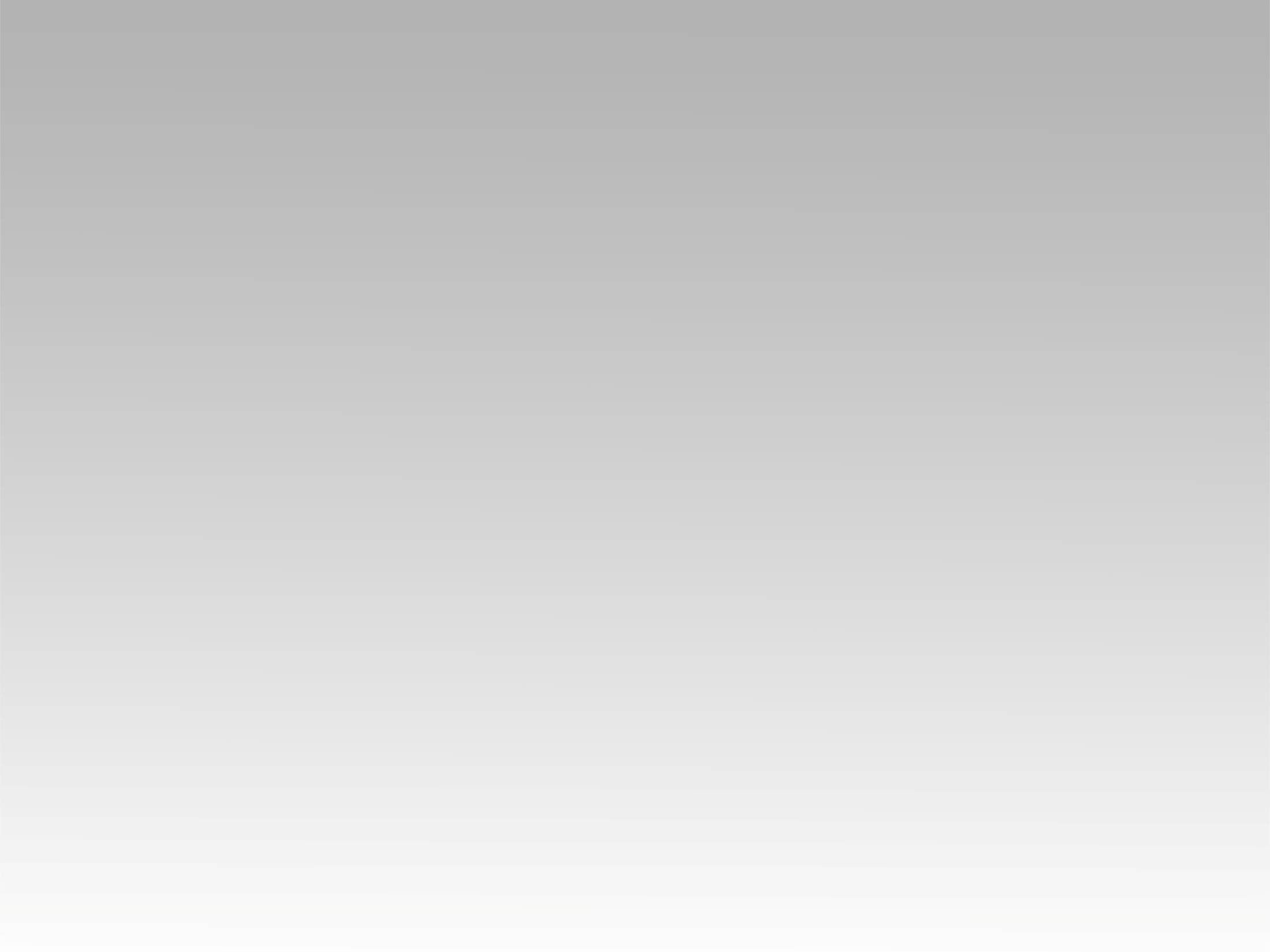 تـرنيــمة
عيناي دائماً إلى الرب
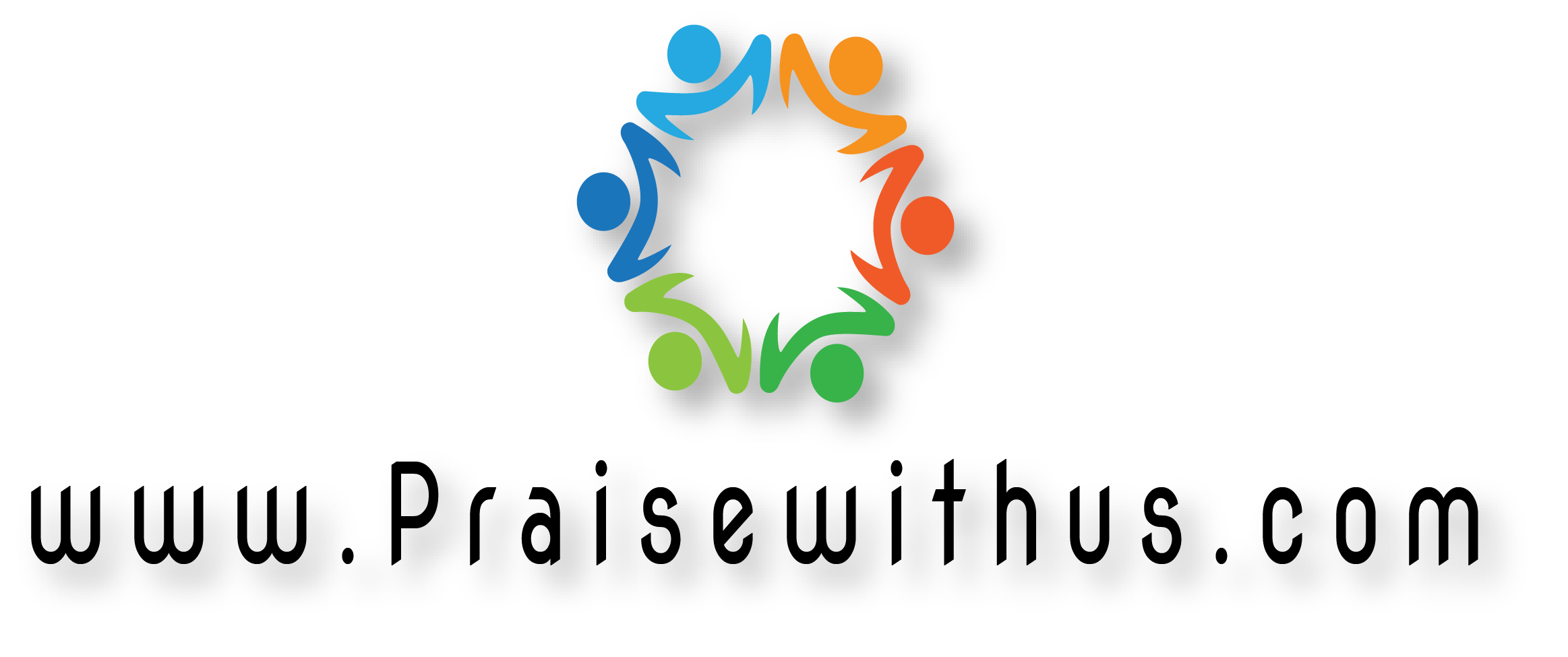 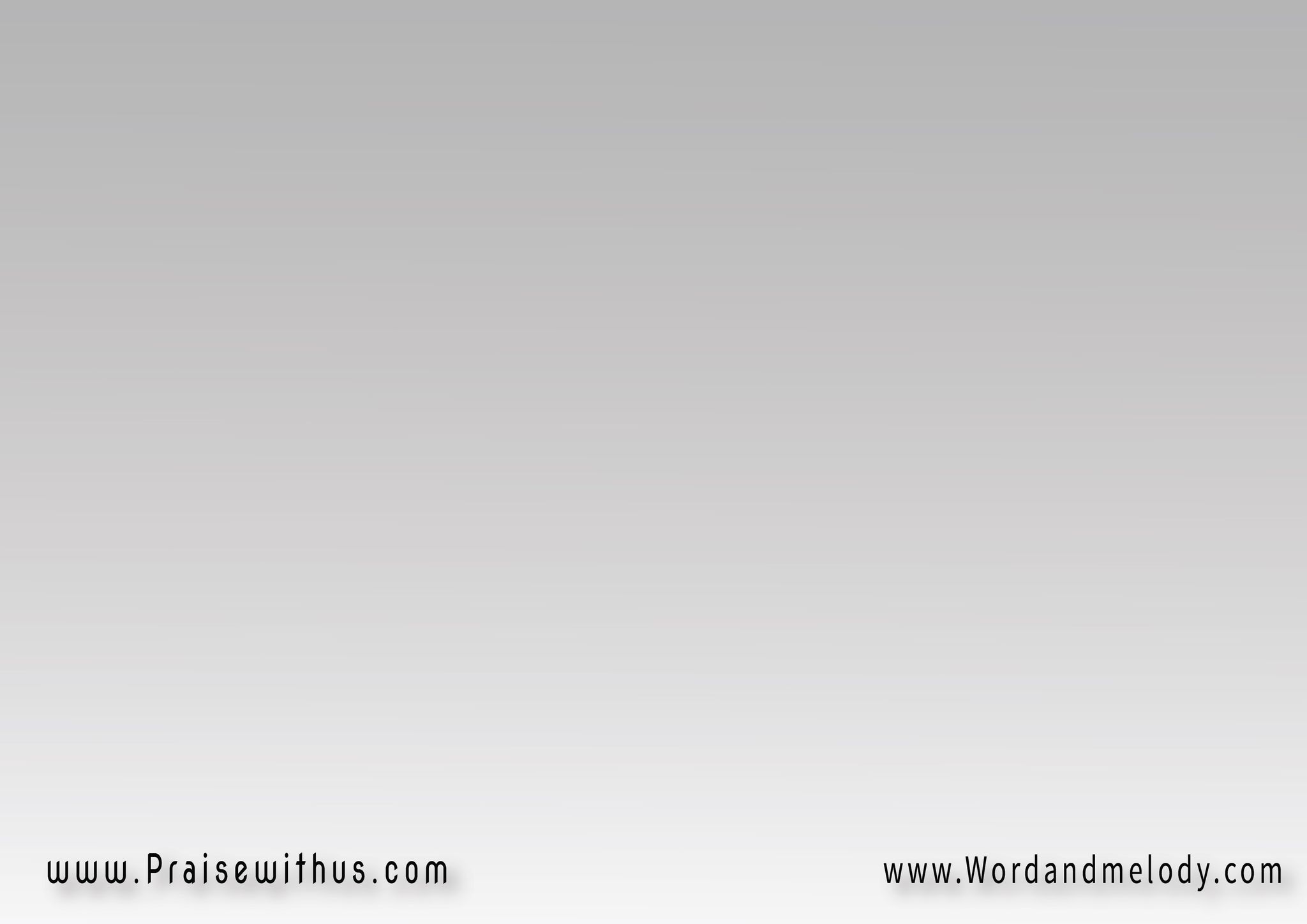 1-  
(عَيْنــــايَ دَائِمَـــــــــاً إلى الرَّبِّ)2(لأنَّهُ هوَ يُخرِجُ رِجلَيَّ مِن الشَّبَكَة)2مز15:25
(aaynaya daaeman ela arrabbi)2(le annaho hoa yokhrejo rejlayya men alshabaka)2


My eyes are ever on the LORD, for only he will release my feet from the snare. Psalm 25:15
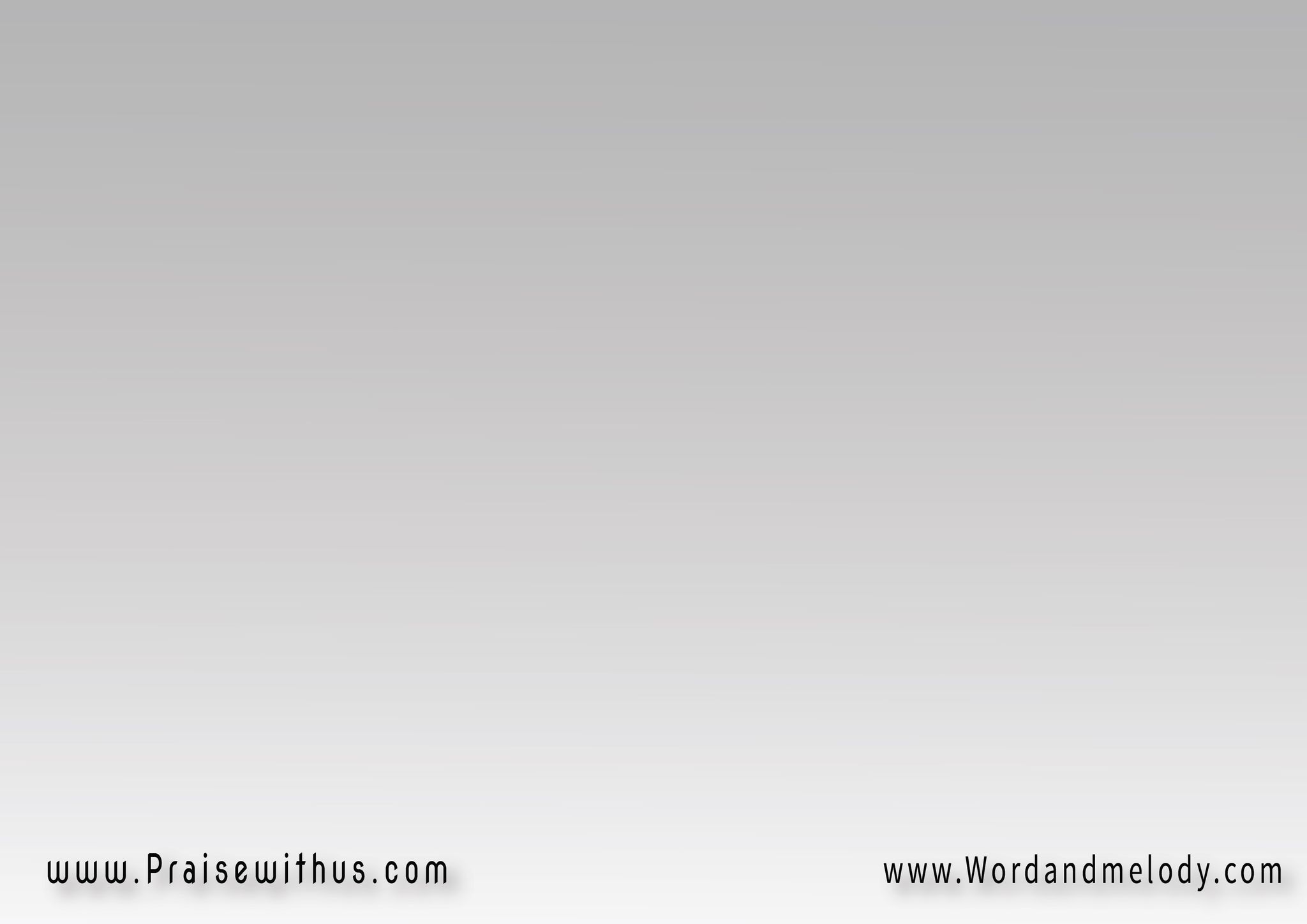 2- لأنَّـــــــــهُ لم يَحتَقِــــــــروَلم يُرذِل مَسكَنَــةَ المِسكِينوَلم يَحجِبْ وَجهَـــــــهُ عَنهُبَل عِندَ صُرَاخِهِ اِستَمَعَ إلَيْهِ
le annaho lam yahtaqerwa lam yorthel maskanat almeskeenwa lam yahjeb wajhaho aanhobal aenda Sorakhehi estamaa elayhifor He did not ignore the poor or abandon him but listened to his cry.
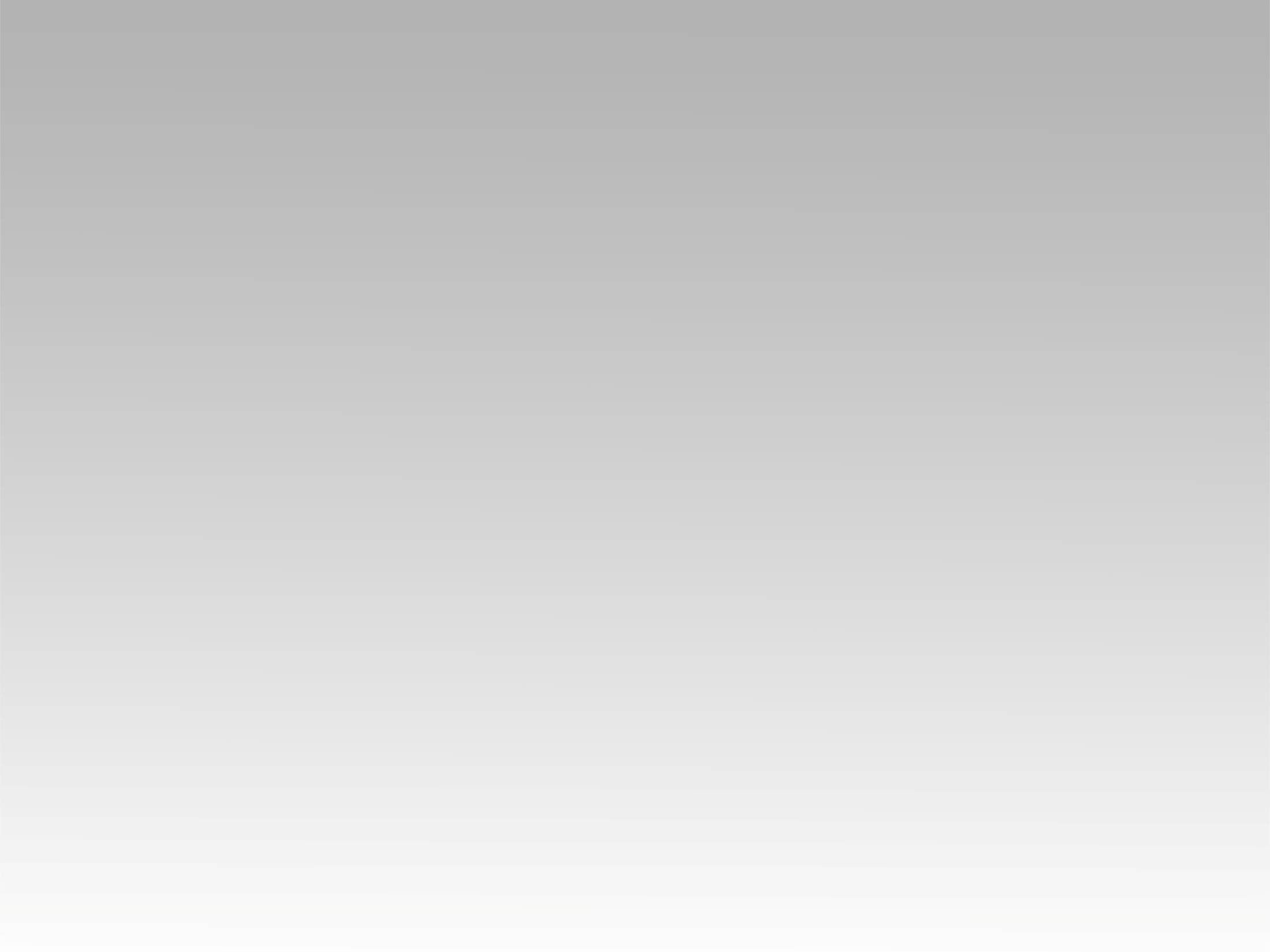 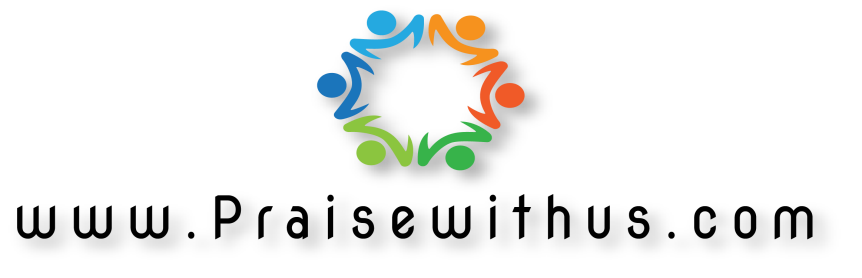